PROGRAMA OBRAS MENORES EJERCICIO 2019
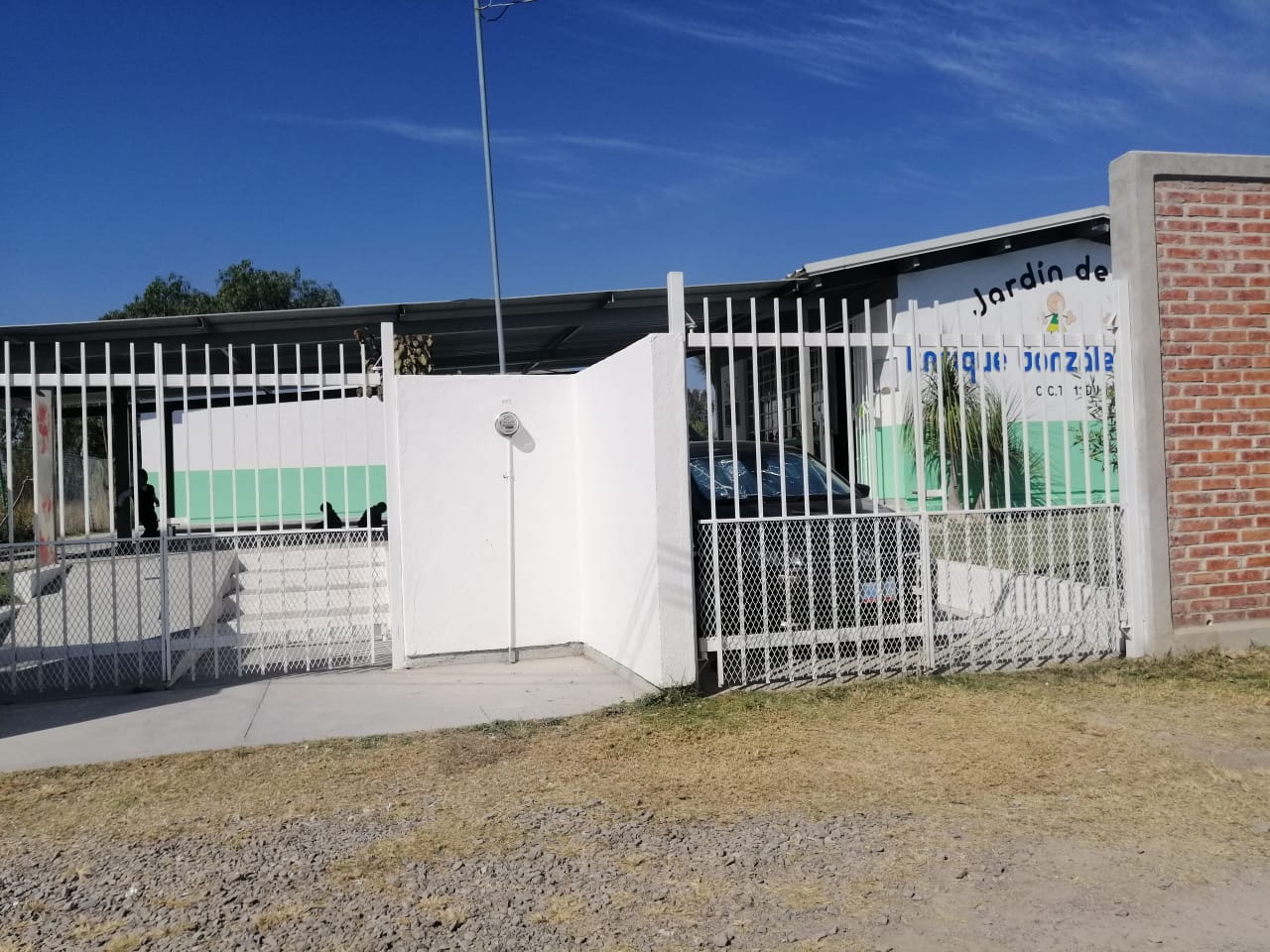 REHABILITAR JARDIN DE NIÑOS 


SANTA RITA (PUERTA DE SANTA RITA)